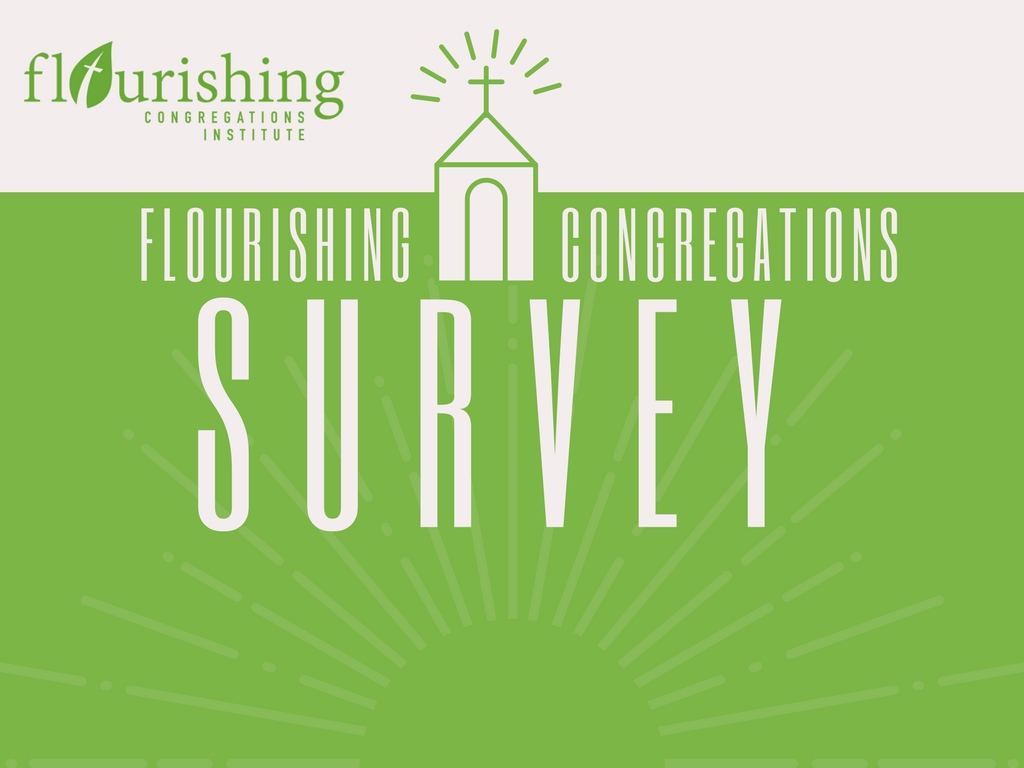 Help churches across Canada, including our own, by taking 20 minutes to fill out a national online survey at:
[insert congregation-specific link]
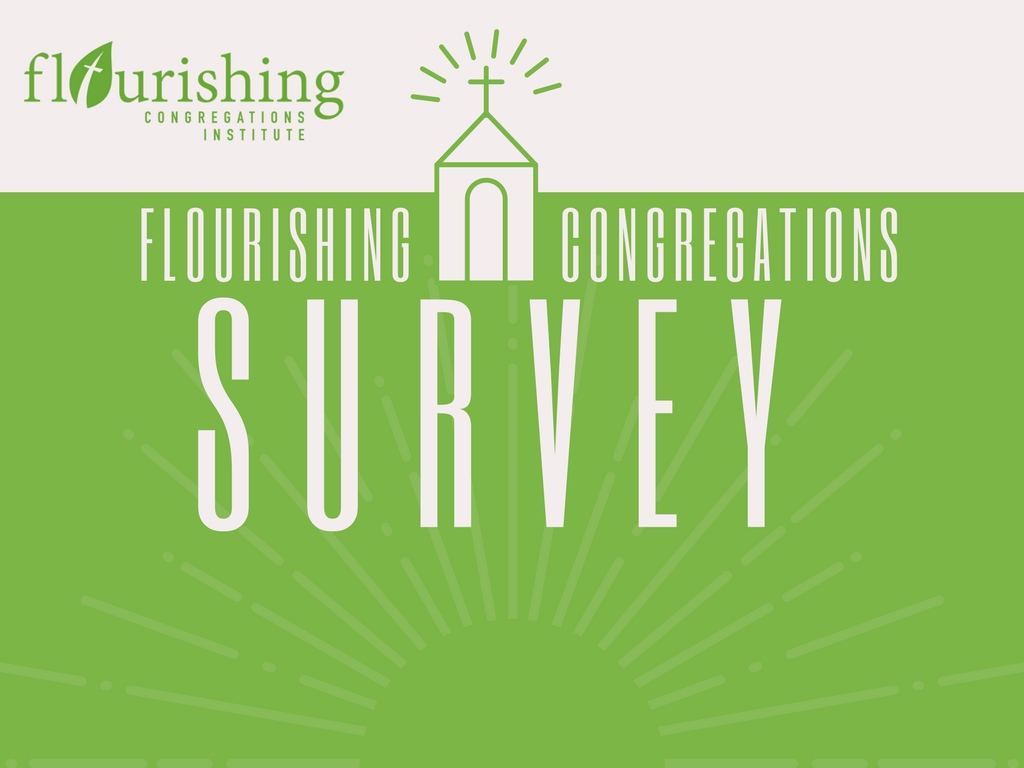